Zobrazení prostoru a optické iluze
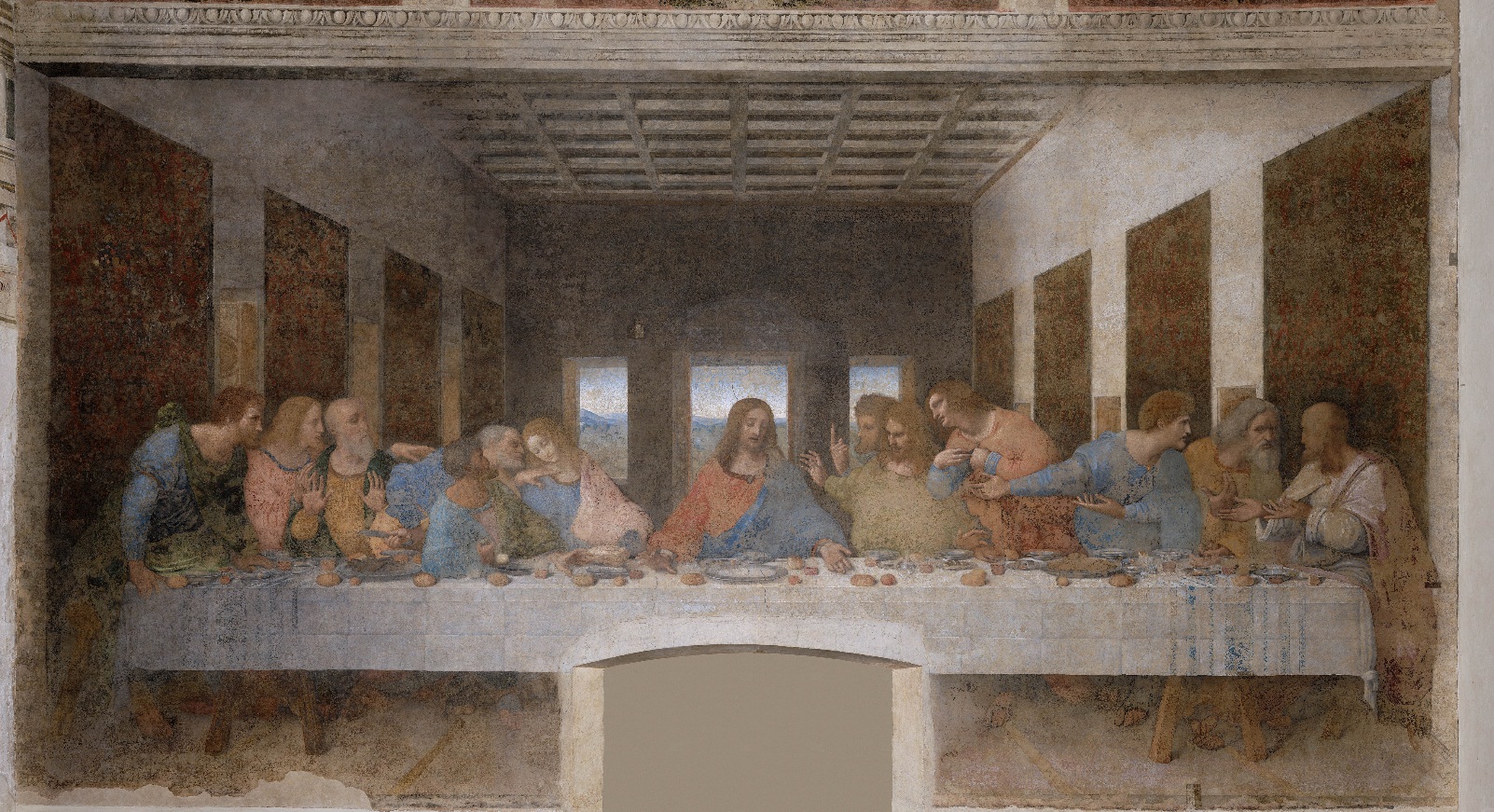 Perspektiva - definice
„Perspektiva je geometrická transformace, spočívající v projekci trojrozměrného prostoru do prostoru dvojrozměrného (do rovné plochy) podle určitých pravidel zaručujících, že budou zachovány informace o promítnutém prostoru; ideálně by měla perspek-tivní projekce umožnit mentální rekonstrukci pro-mítnutých objemů a jejich uspořádání v prostoru.“ (Jacques Aumont, Obraz. Praha 2003, s. 214)
Masaccio, Nejsvětější Trojice, 1425-1428Florencie, Santa Maria Novella
Andrea del Castagno, Poslední večeře Páně, 1449-1457, Florencie, Cenacolo di Santa Apolonia
Srovnání obrazového prostoru dle R. Arnheima Poslední večeře PáněLeonardo da Vinci		Tintoretto
Tintoretto Poslední večeře Páně, cca 1570
Piero della Francesca (škola) Pohled na ideální město, cca 1460
Giorgio da ChiricoMelancholie a tajemství ulice, 1914
Pablo Picasso, Ateliér, 1934
Izometrická projekceKenko Shokei, cca 1500 	Grafický design fy Q*bert, 1982
Perspektiva jako symbolická formaStudie o zobrazení místa a prostoru
Ernst Cassirer, Filosofie symbolických forem, 1923-1929
Erwin Panofsky, Perspektiva jako symbolická forma, 1927
Historikové umění Pierre Francastel, Hubert Damisch, Mario Praz
Rudolf Arnheim, Art and Visual Perception, 1954
Petr Ingerle, Příběh perspektivy. Dějiny jedné ideje. Brno 2010.
Perspektiva realitu pouze neodráží, ale také konstruuje.
Oko pozorovatele se projekčně stává středem zobra-zeného univerza, což mu umožňuje obsáhnout zobrazený svět. Perspektivní těžiště, situované v oku, vytváří z diváckého subjektu aktivní centrum a pů-vodce významu.
Geometrické uspořádání obrazu vzbuzuje dojem, že i skutečný svět podléhá racionálnímu, geometrickému řádu.
Aby zobrazené mělo maximální účinek, divák musí přijmout hledisko určené tvůrcem. Pozorovatelské oko je monokulární, singurální a odtělesněné.
(Petra Hanáková, sb. Výzva perspektivy. Praha 2008, s. 87.)
Různé druhy perspektivy
Lineární centrální perspektiva (perspectiva artificialis): rovnoběžky se sbíhají v jednom bodě
Angulární, neboli kosá perspektiva: využívá dvou kompatibilních úběžníků
Nakloněná perspektiva: využívá tří úběžníků, strany zobrazených předmětů nejsou rovnoběžné s rovinou obrazu
Paralelní perspektiva (asijské umění): rovnoběžné hrany se nesbíhají
Inverzní (převrácená) perspektiva zobrazuje rovnoběžné hrany jako sbíhající se před rovinou obrazu
Bifokální perspektiva: rovnoběžky se sbíhají ve dvou neslučitelných úběžnících
(P. Hanáková, sb. Výzva perspektivy. Praha 2008, s. 99.)
Atmosférická perspektivaJoachim Patinir, Krajina se sv. Jeronýmem, cca 1520
AnamorfózaHans Holbein ml., Vyslanci, 1519
AnamorfózaÚběžník není konstruován před obrazem, ale ve stejné úrovni s povrchem obrazu. Pokud není zvoleno správné místo pro pozorování, zobrazený předmět zůstává nejasný.
Perspektiva a mocZrcadlová galerie zámku ve Versailles, cca 1669-85
Perspektivní iluzeShepardovy stoly		Ponzova iluze
Hallwayova iluze
Perspektivní iluzeM. C. Escher: Vodopád, 1961, Schodiště, cca 1960
Perspektivní iluze / Nemožná figuraZdroj: Al Seckel, Incredible Visual Illusions
Perspektivní iluzeM. C. Escher: Vodopád, 1961, Schodiště, cca 1960
Optické iluzeOdkaz: Eye Center, University of Illinois
http://images.google.cz/imgres?imgurl=http://www.uic.edu/com/eye/LearningAboutVision/EyeSite/OpticalIllustions/Images/duckbun.gif&imgrefurl=http://www.uic.edu/com/eye/LearningAboutVision/EyeSite/OpticalIllustions/DuckRabbit.shtml&h=207&w=308&sz=51&hl=cs&start=1&tbnid=sKsRb77VNM8o3M:&tbnh=79&tbnw=117&prev=/images%3Fq%3Dduck%2Brabbit%26gbv%3D2%26svnum%3D10%26hl%3Dcs%26sa%3DG
reverzibilní figury Giuseppe ArcimboldoZelenina v míse / Zelinář, cca 1590
reverzibilní figury„Francouzské hlavy“ z 19. stol.
Vztah figury a pozadíZdroj: Al Seckel, op.cit.
Salvador Dalí, Trh s otroky se zjevením neviditelné Voltairovy busty, 1940
M. C. Escher, Ruce, 1948 Saul Steinberg, Nekonečná kresba, cca 1960